INTRODUCTION
d AND f BLOCK ELEMENTS
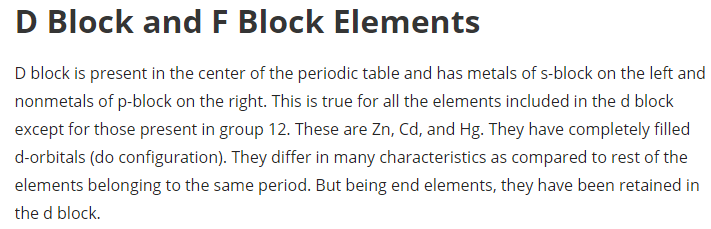 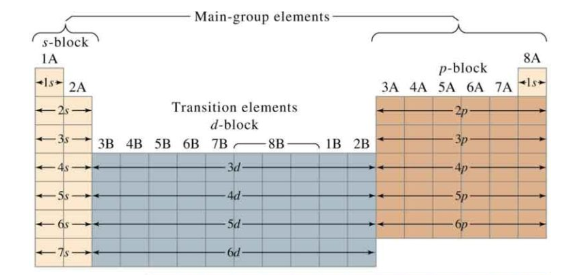 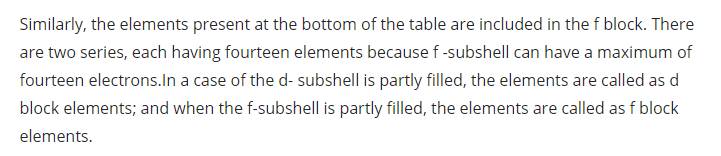 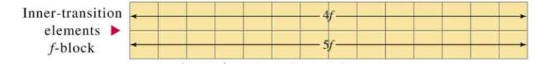 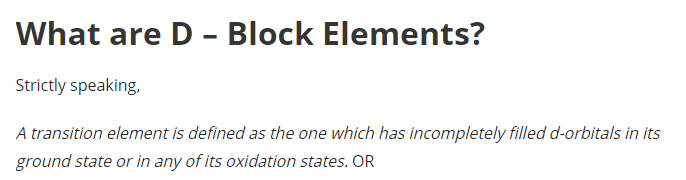 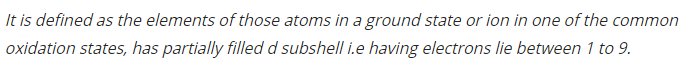 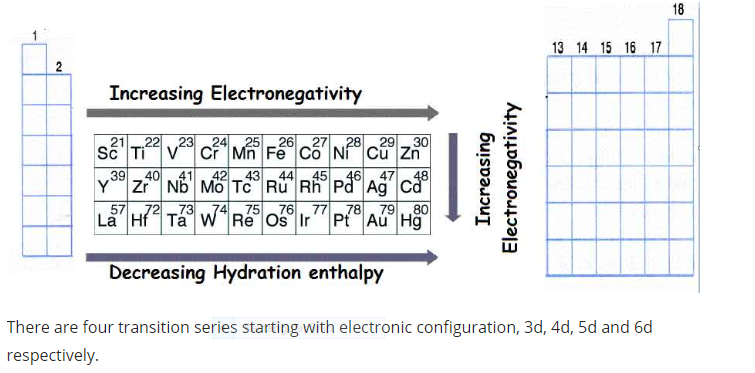 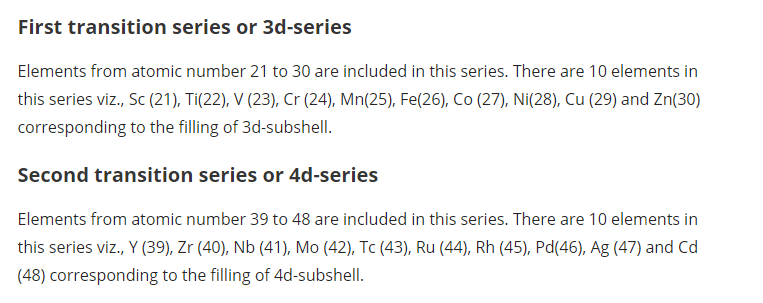 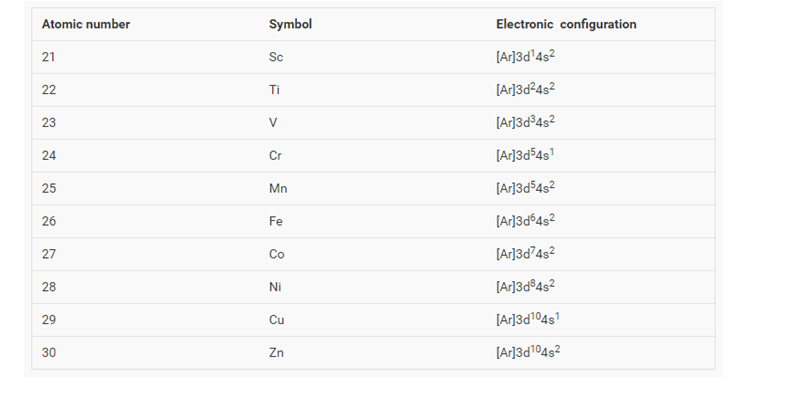 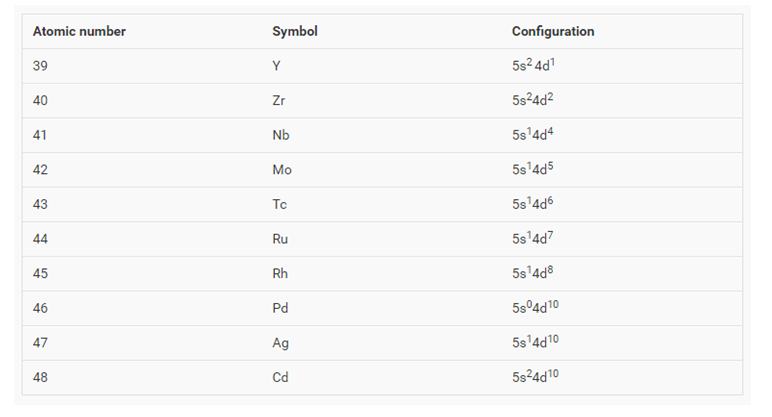 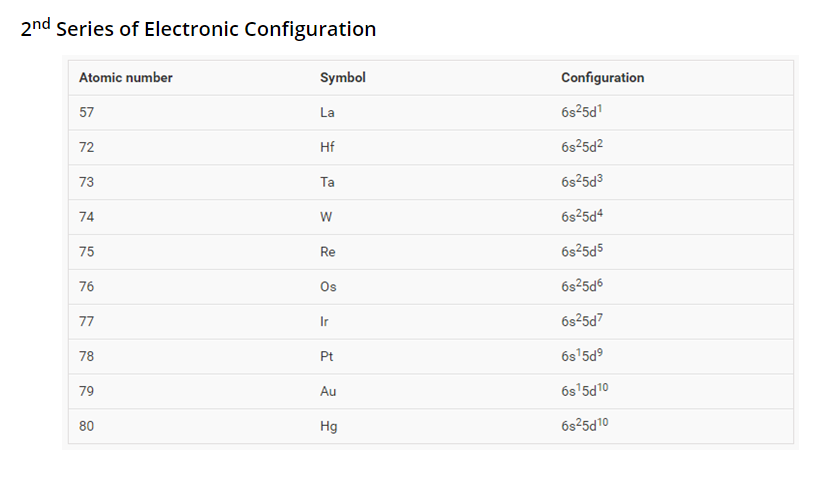 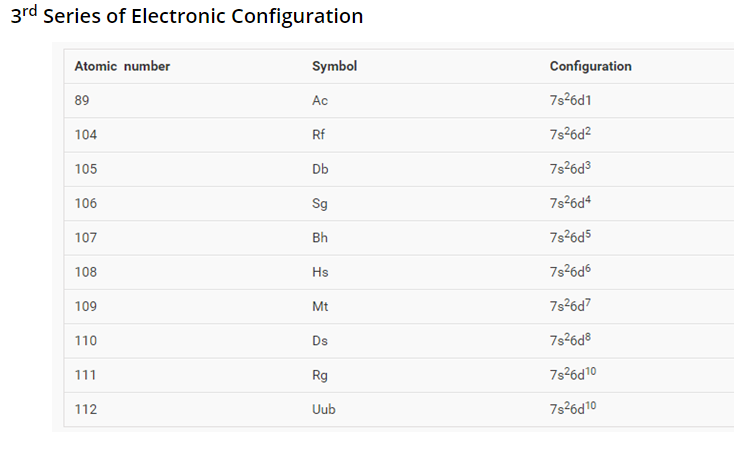 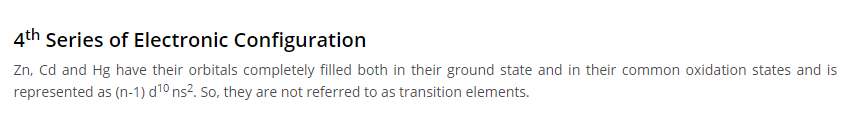 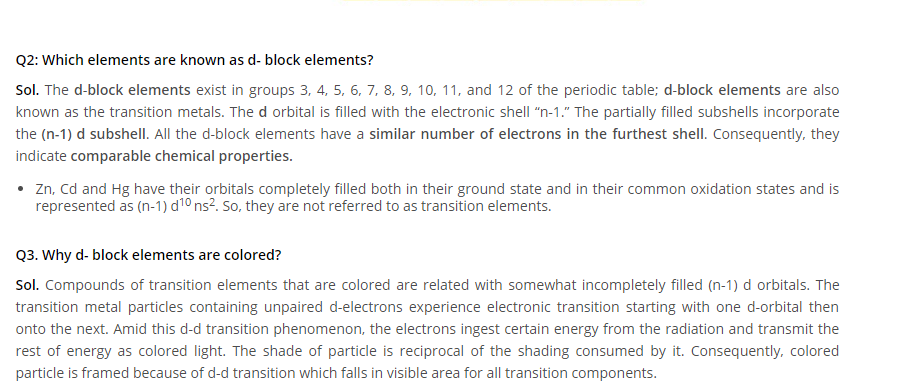 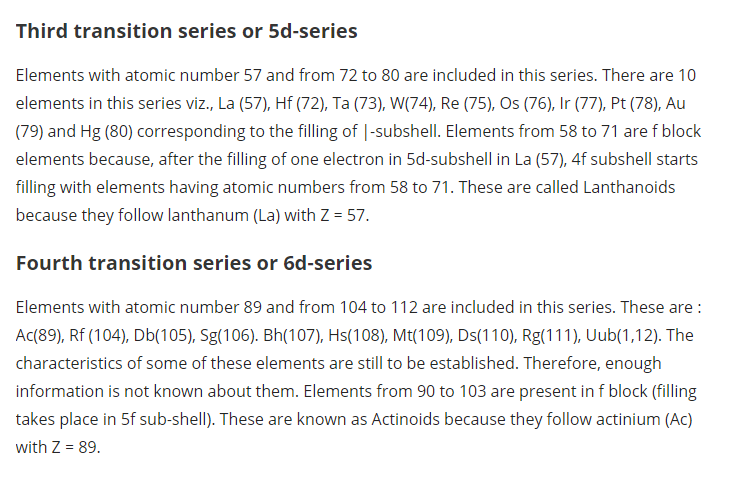 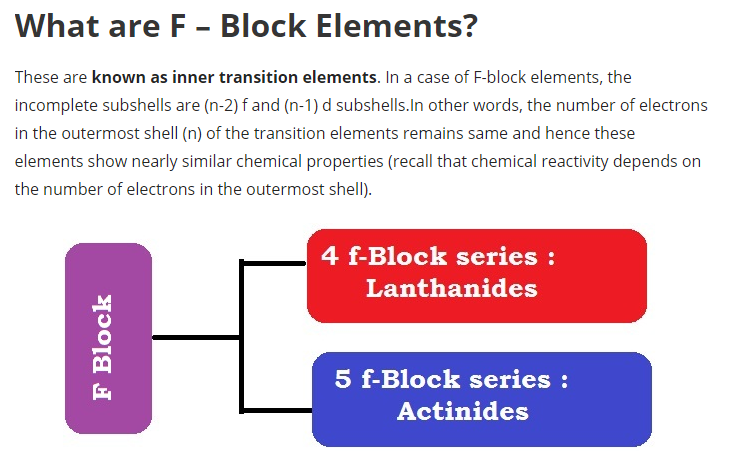 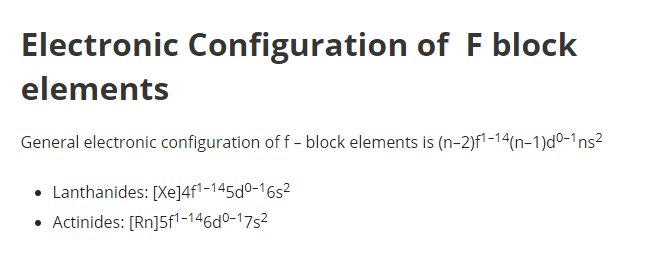